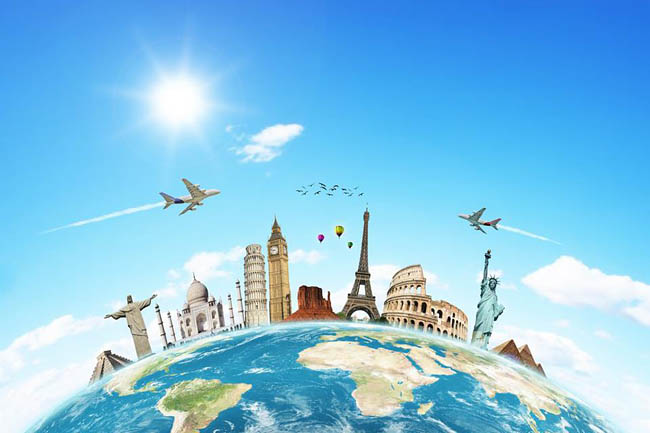 Лингвистическое путешествие
Собери слово
И Л Г Н И В Т С А И К
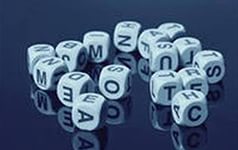 Карта путешествия
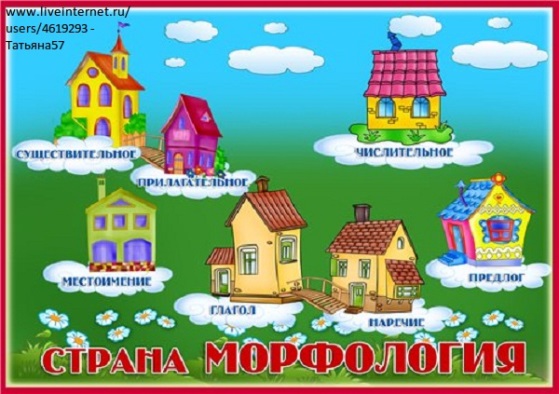 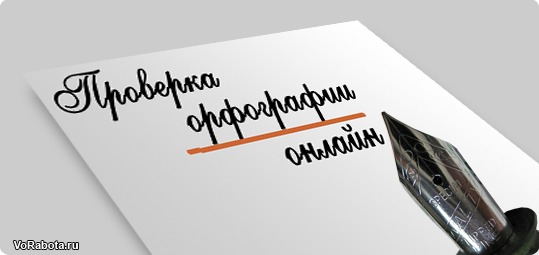 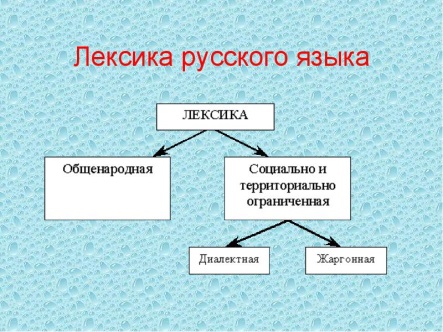 Станция - лексика
Станция - морфология
Станция - орфоэпия
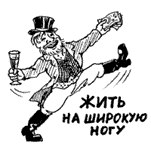 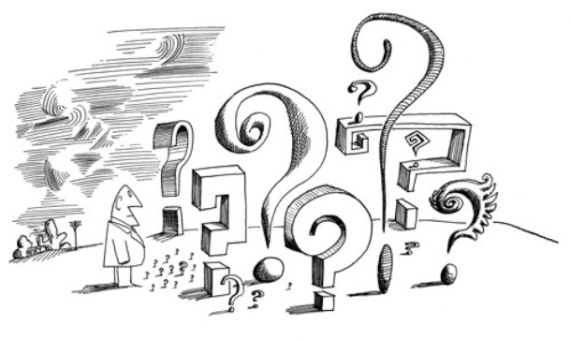 Станция- пунктуация
Станция - фразеология
Разминка
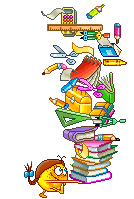 Станция - орфоэпия
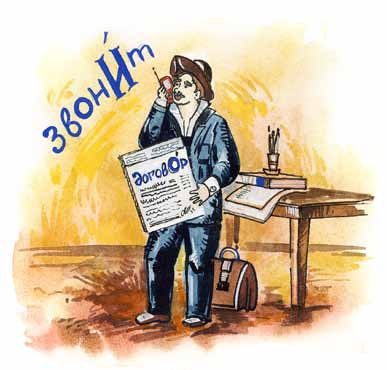 Омографы- это слова, совпадающие по написанию, но не по произношению.
Замок (дворец)
Замок ( на двери)
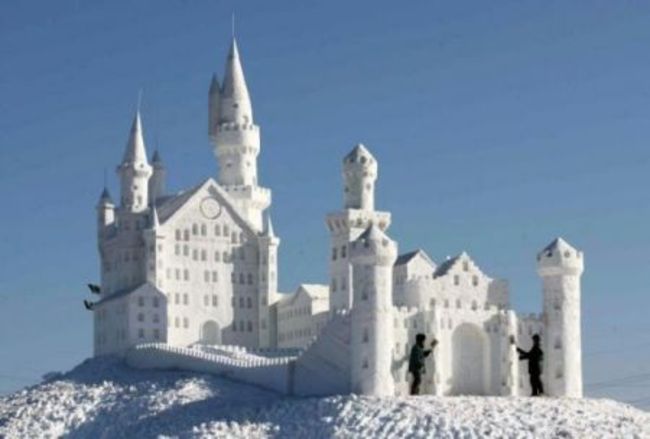 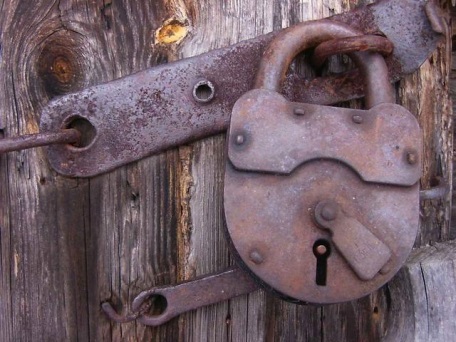 Станция-Лексика
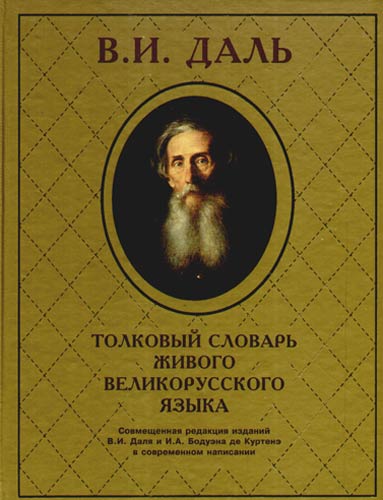 Станция-фразеология
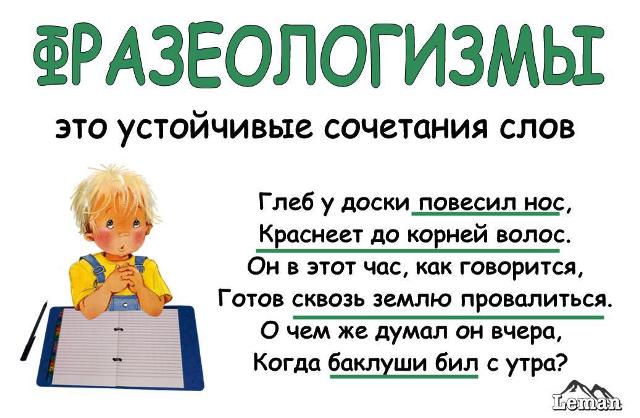 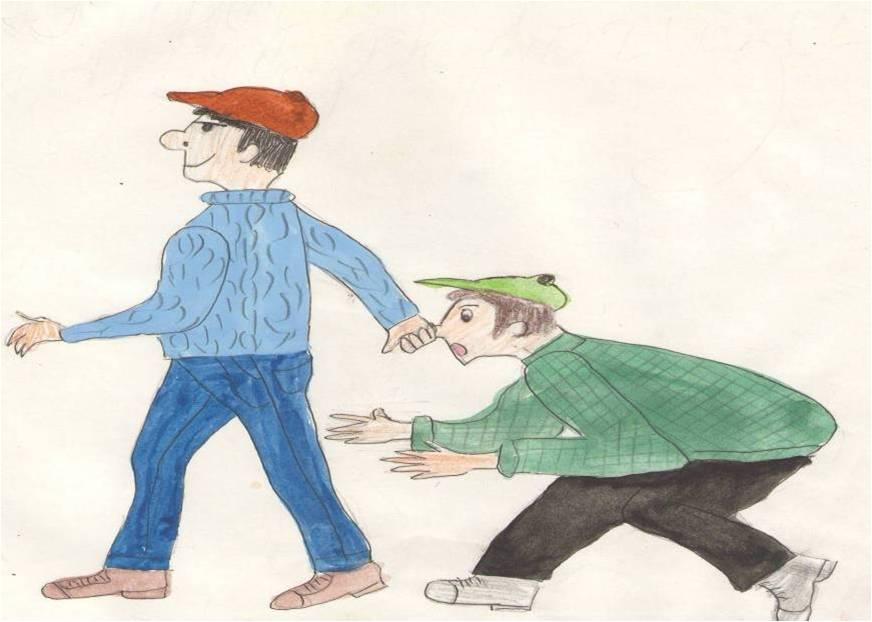 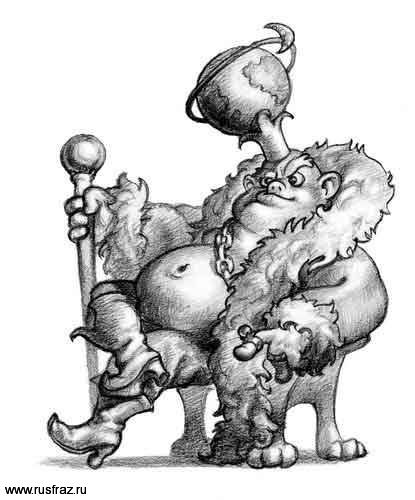 Станция-Морфология
Кроссворд
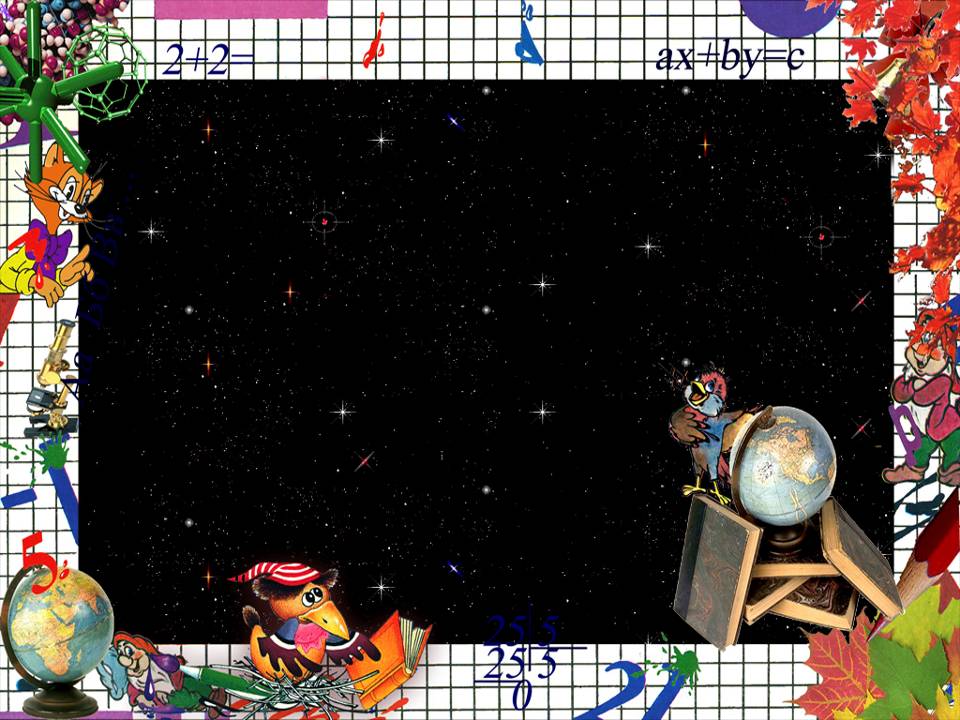 ПОЛЕЗНЫЕ СОВЕТЫ УЧЕНИКАМ
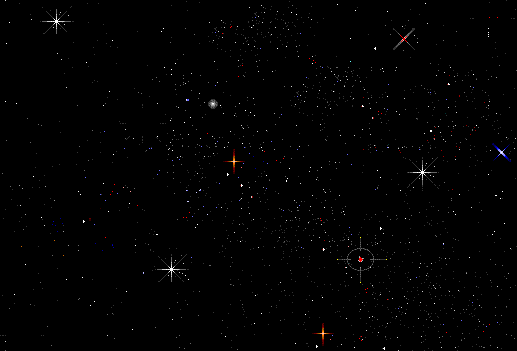 Раскройте скобки, вставьте пропущенные
 буквы.
Правила поведения в школе запомнить нетрудно, 
их немного. (Не)выкрикивай на уроке. (Не)сбивай
с ног учителей, вдруг они тебе еще пригодят…ся. 
(Не)бей стекла, сам потом замерзн…ш… и 
заболе…ш… . (Не)дергай девчонок за 
косички, хуже потом буд…т – (не)дадут 
списать. (Не)рви тетрадки, они 
родителям недешево обходят…ся. 
      (Не)рисуй на полях учебника, их 
       сейчас так мало.
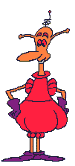 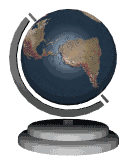 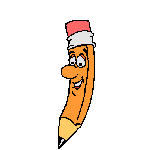 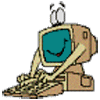 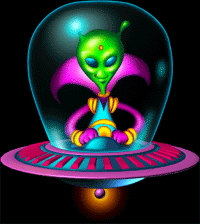 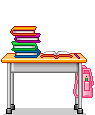 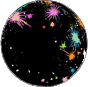 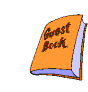 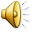 Ребус
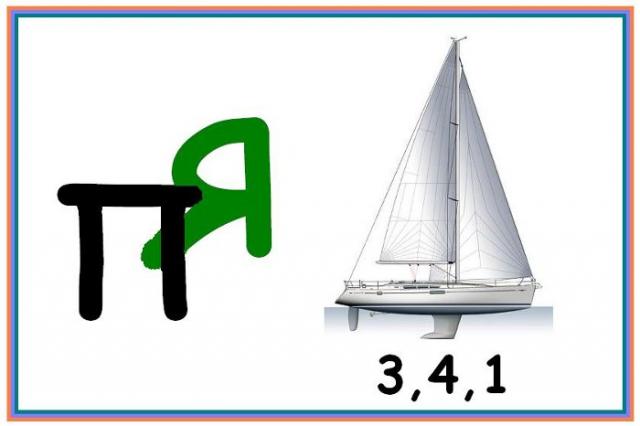 Ребус
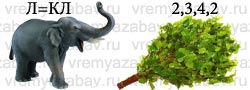 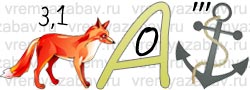 Ребус
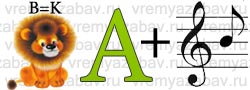